THIẾT LẬP MỤC TIÊU
S
SPECIFIC
M
MEASURABLE
A
ATTAINABLE
R
RELEVANT
T
TIME-BOUND
TIÊU ĐỀ
Tiêu đề 2
Tiêu đề 3
Tiêu đề 1
Chia sẻ cùng các bạn các mẫu slide PowerPoint đẹp.
BlogCongDong.Com chia sẻ với các bạn mẫu slide PowerPoint đẹp
1
BlogCongDong.Com chia sẻ với các bạn mẫu slide PowerPoint đẹp
3
2
1
TIÊU ĐỀ
2
1
3
Nội dung
Nội dung
Nội dung
Thay thế bằng văn bản của bạn.
Thay thế bằng văn bản của bạn.
Thay thế bằng văn bản của bạn.
Thay thế bằng văn bản của bạn.
Thay thế bằng văn bản của bạn.
Thay thế bằng văn bản của bạn.
Thay thế bằng văn bản của bạn.
Thay thế bằng văn bản của bạn.
Thay thế bằng văn bản của bạn.
TIÊU ĐỀ
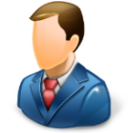 Họ tên 
BlogCongDong
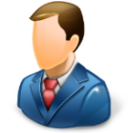 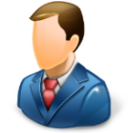 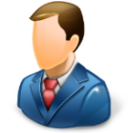 Họ tên 
BlogCongDong
Họ tên 
BlogCongDong
Họ tên 
BlogCongDong
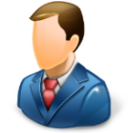 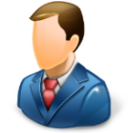 Họ tên 
BlogCongDong
Họ tên 
BlogCongDong
http://blogcongdong.com
TIÊU ĐỀ
Chú thích 1
Đây là văn bản mẫu.
Hãy chèn nội dung của bạn vào đây.
Thêm diễn đạt ngắn gọn.
Chú thích 2
Đây là văn bản mẫu.
Hãy chèn nội dung của bạn vào đây.
Thêm diễn đạt ngắn gọn.
TIÊU ĐỀ
BlogCongDong.Com chia sẻ với các bạn mẫu slide PowerPoint đẹp [Giáo án, giáo trình, luận văn, bài thuyết trình đa chủ đề,...]
CHỮ
CHỮ
CHỮ
TIÊU ĐỀ
NỘI DUNG
Mô tả cụ thể
Mô tả cụ thể
Thêm chữ
NỘI DUNG
NỘI DUNG
Thêm chữ
Thêm chữ
Mô tả cụ thể
Mô tả cụ thể
Mô tả cụ thể
Mô tả cụ thể
TIÊU ĐỀ
Strengths
Thêm nội dung
Thêm nội dung
Thêm nội dung
Thêm nội dung
Thêm nội dung
Thêm nội dung
Weaknesses
Opportunities
Thêm nội dung
Thêm nội dung
Thêm nội dung
Thêm nội dung
Thêm nội dung
Thêm nội dung
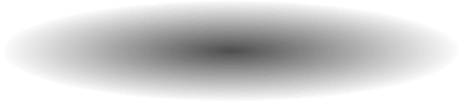 Threats